Reading Shakespeare
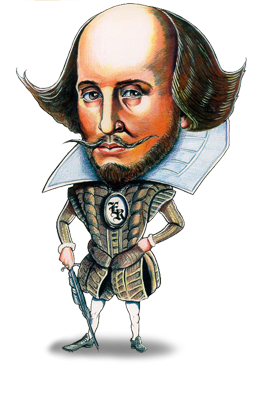 4 tricks to make ol’ bill easier to understand
Inversions
Shakespeare frequently puts words in a strange order so the sentence follows a particular rhythm, like iambic pentameter. Here’s an example from Romeo and Juliet. How would you reword the following sentence so that it looks like it would normally appear?

“What light through yonder window breaks?”

You’d be more likely to say “What light breaks through yonder window?” But then you’d be messing with the rhythm of the line (and in some cases, the rhyme scheme as well.)
Old Words
Shakespeare uses some words, particularly pronouns, that we don’t use anymore. Here’s a short list:
 thee=you      thou=you       art=are     thy=your      ay=yes       dost=do 
Try to make a few sentences using these words:
“I take thee at thy word.”
“Thou art more lovely and more temperate.”
Contractions
For the sake of his poetry (in most cases for rhythmic purposes) Shakespeare leaves out letters and syllables from words like so:
’tis = it is       ope = open      o’er = over      ne’er = never       i’ = in      e’er = ever      
oft = often       ‘twas=it was      e’en = even

Figure out what these words mean in context in sentences such as this one from Julius Caesar:
I’ll ne’er look you i’ the face again.
Then, tell someone a sentence that uses at least 3 of these words.
Verb forms
Shakespeare adds “-st” to a lot of his verbs:
Hadst=had       goest=go       dost=does or do      be’st=be      
wast=was or were      didst=did      shouldst=should      wilt=will 

He will also add “-th” to verbs as well:
hath=has     doth=do       saith=say      loveth=love

Change the following sentence into Shakespeare language:
I had to go do what she said because she has the power of love over me.